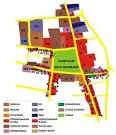 Perencanaan Tata Guna Lahan
Dasar-dasar Perencanaan Tataguna Lahan
Istilah penggunaan lahan pada awalnya berasal dari kehidupan dengan budaya pertanian  (Agricultur Economic). 
Istilah tersebut digunakan pada sebidang tanah sesuai dengan penggunaan ekonomis diatasnya, seperti padang rumput, pertanian, pertambangan, tetapi sekarang istilah tersebut sudah dipakai dalam arti yang lebih luas (Chapin, 1976, p.3).
Istilah-istilah dalam PGL
Ruang: wadah yang meliputi ruang daratan, ruang lautan, dan ruang udara, termasuk di dalamnya tanah, air, udara dan benda lainnya serta daya dan keadaan, sebagai suatu kesatuan wilayah tempat manusia dan makhluk lainnya dan hidup melakukan kegiatan serta memelihara kelangsungan hidupnya.
Tata ruang: struktural dan pola pemanfaatan ruang baik yang direncanakan maupun tidak, yang menunjukan adanya hirarki dan keterkaitan pemanfaatan ruang.
Penataan ruang: proses perencanaan, pelaksanaan, rencana dan pengendalian pelaksanaan rencana tata ruang.
Rencana Tata Ruang: hasil perencanaan tata ruang berupa arahan kebijaksanaan pemanfaatan ruang secara terpadu untuk berbagai kegiatan
Istilah-istilah dalam PGL
Tata guna lahan: pola yang menggambarkan alokasi penggunaan lahan baik direncanakan maupun tidak.
Tata guna air: pola penggunaan air sebagai sumber daya alam maupun sebagai prasarana baik yang direncanakan maupun tidak, yang menggambarkan keterkaitan lokasi-lokasi sumber air, jaringan sarana dan prasarana serta kawasan produksi, pusat-pusat permukiman penggunaan air.
Tata guna udara: pola penggunaan ruang udara sebagai sumber daya alam maupun sarana prasarana kegiatan budaya dan permukiman beserta sarana dan prasarana penunjangnya baik yang direncanakan maupun tidak.
Tata guna hutan: pola yang menggambarkan penggunaan alokasi pemanfaatan hutan sebagai sumber daya alam (Hayati dan non hayati).
Istilah-istilah dalam PGL
Wilayah: ruang yang merupakan kesatuan geografis beserta segenap unsur terkait pada yang batas dan sistemnya ditentukan berdasarkan aspek/pengamatan administrasi pemerintahan dan  atau suatu aspek /pengamatan fungsional.
Kawasan: suatu wilayah yang mempunyai fungsi dan atau aspek/pengamatan fungsional tertentu.
Kawasan lindung: kawasan yang ditetapkan sebagai fungsi utama melindungi kelestarian hidup yang mencakup sumber daya alam dan sumber daya buatan.
Kawasan budi daya: kawasan yang ditetapkan dengan fungsi utama untuk dibudidayakan atas dasar kondisi dan potensi sumber daya alam, sumber daya manusia dan sumber daya buatan.
Istilah-istilah dalam PGL
Kawasan pedesaan: kawasan yang mempunyai kegiatan utama pertanian termasuk pengelolaan sumber daya alam dengan susunan fungsi kawasan sebagai tempat permukiman perdesaan, pelayanan jasa pemerintahan, pelayanan sosial, dan kegiatan ekonomi.
Kawasan perkotaan: kawasan yang mempunyai kegiatan utama bukan pertanian dengan susunan fungsi kawasan sebagai termpat permukiman perkotaan, pemusatan, dan distribusi pelayanan jasa pemerintahan, pelayanan sosial dan kegiatan ekonomi
Kawasan andalan: kawasan di dalam kawasan budidaya yang memiliki potensi tertentu baik yang sudah berkembang maupun yang prospektif untuk dikembangkan, kawasan ini strategis bagi pembangunan serta pengembangan ruang wilayah nasional.
Perencaan Tata Guna Lahan (PGL)
“ Perencanaan yang mengatur jenis-jenis penggunaan lahan di suatu daerah agar dapat digunakan secara optimal, yaitu memberi hasil yang tertinggi dan tidak merusak tanahnya sendiri serta lingkungannya”
Mengapa guna lahan perlu ditata?
Ruang Lingkup dalam PGL
Meliputi:
Penilaian secara sistematis potensi tanah dan air
Mencari alternatif –alternatif penggunaan lahan terbaik
Menilai kondisi ekonomi, sosial, dan lingkungan agar dapat memilih dan menetapkan penggunaan lahan yang paling menguntungkan, memenuhi keinginan, masyarakat dan dapat menjaga tanah agar tidak mengalami kerusakan di masa mendatang
Tenaga penggerak (driving force) dalam PGL: tuntutan akan adanya perubahan pengelolaan lahan yang lebih baik atau tuntutan akan adanya pola penggunaan lahan yang berbeda akibat perubahan lingkungan
PGL juga menyediakan petunjuk apabila terjadi konflik penggunaan lahan, dengan menunjukkan lahan mana saja yang paling cocok bagi masing-masing sektor yang berebut untuk penggunaan lahan tersebut.
Lahan
Sumberdaya alam yang hampir tidak terbaharui
Jumlahnya terbatas
Padahal jumlah manusia yang ingin menggunakan lahan terus bertambah (diperkirakan pertumbuhan penduduk dunia  sekitar 2% pertahun)
Meningkatnya kesejahteraan penduduk juga dapat meningkatkan kebutuhan akan lahan
Karena kebutuhan akan lahan untuk berbagai sektor terus meningkat, terjadilah konflik (perebutan) penggunaan lahan
Agar lahan dapat dipergunakan seoptimal mungkin, maka sektor yang berebut tadi harus dipilih agar dapat dialokasikan penggunaan lahan yang terbaik
Cara menentukan penggunaan lahan terbaik
Menilai penggunaan lahan sekarang dan kebutuhan yang akan datang dan secara sistematis mengevaluasi kemampuan lahan untuk memenuhi kebutuhan tsb
Mengidentifikasi dan memecahkan konflik (perebutan penggunaan lahan antara
Pengguna lahan yang saling berebut
Perorangan dan masyarakat
Generasi sekarang dan generasi yang akan datang
Memilih penggunaan lahan yang lestari dan memenuhi keinginan yang telah ditentukan
Perencanaan untuk melaksanakan perubahan penggunaan lahan yang diinginkan
Belajar dari pengalaman
Sasaran PGL
Sasaran: memilih jenis penggunaan lahan yang yang terbaik, yaitu:
Penggunaan lahan yang efisien berdasarkan atas kesamaan hak (keadilan sosial)
Diterima oleh masyarakat 
Berdasar atas dasar penggunaan secara lestari:
Efficient
Equity
Acceptability
Sustainability
Fokus PGL
4 unsur pokok:
Rakyat
Lahan
Teknologi
Keterpaduan
Fokus PGL - RAKYAT
PGL pada dasarnya dilakukan untuk rakyat
Tim perencana harus mengetahui apa keinginan rakyat, kemampuan sumberdaya manusia setempat, tenaga kerja dan masalah penggunaan lahan yang ada
Bila ada masalah, perlu dicari alternatif pemecahannya
Fokus PGL - LAHAN
Lahan tidak dapat dipindahkan (sementara modal, tenaga kerja pengelola, skill, teknologi, dapat dipindahkan)
Lahan tidak sama di semua tempat → lahan yang berbeda memberi peluang dan masalah yang berbeda pula
Lahan juga dapat mengalami degradasi (erosi, berkurang sumberdaya air, dll)
Fokus PGL - Teknologi
Pengetahuan tentang teknologi penggunaan lahan (teknologi agronomi, kehutanan, peternakan, dll)
Teknologi haruslah yang sesuai dengan keadaan masyarakat setempat → teknologi baru mungkin akan memberi dampak sosial dan lingkungan yang perlu diantisipasi
Fokus PGL - Keterpaduan
Pendekatan terpadu harus dilakukan, mulai dari tingkat nasional sampai ke proyek-proyek pada level daerah, lokal, perorangan